شرکت فنی و مهندسی خلاق پاسارگاد زراس سیرجان
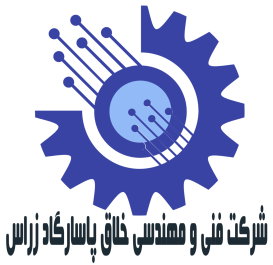 - تامین نیروی انسانی متخصص در خصوص پروژه های پشتیبانی (کترینگ، داربست بندی)، برق و ابزاردقیق و نفرات شات دان کارخانجات- تامین تجهیزات و دستگاه های برق، مخابرات، ابزاردقیق و مکانیک- نصب و راه اندازی سیستم های کنترل صنعتی اتوماسیون همانند DCS و PLC - نصب و راه اندازی تجهیزات برق و ابزاردقیق اتوماسیون
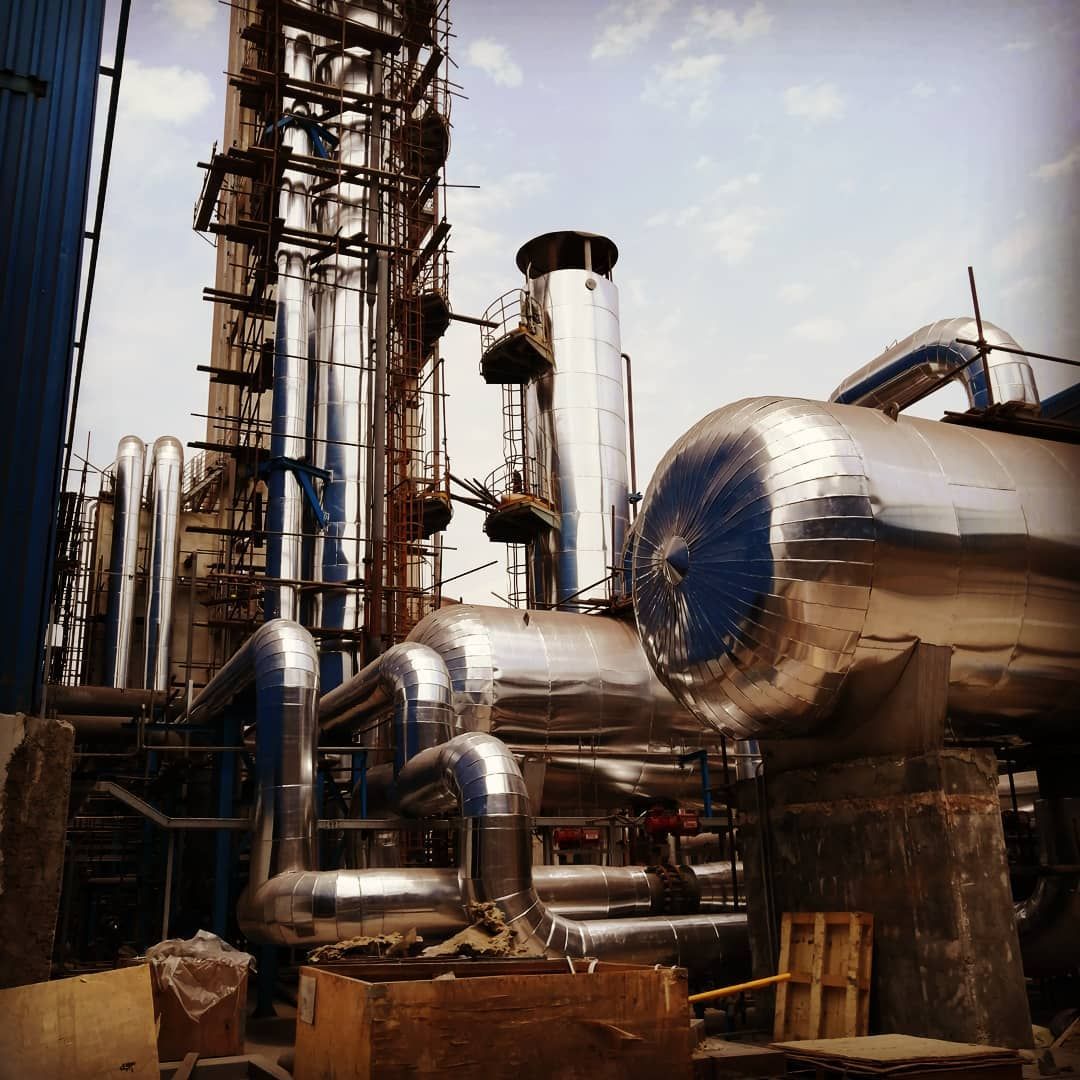 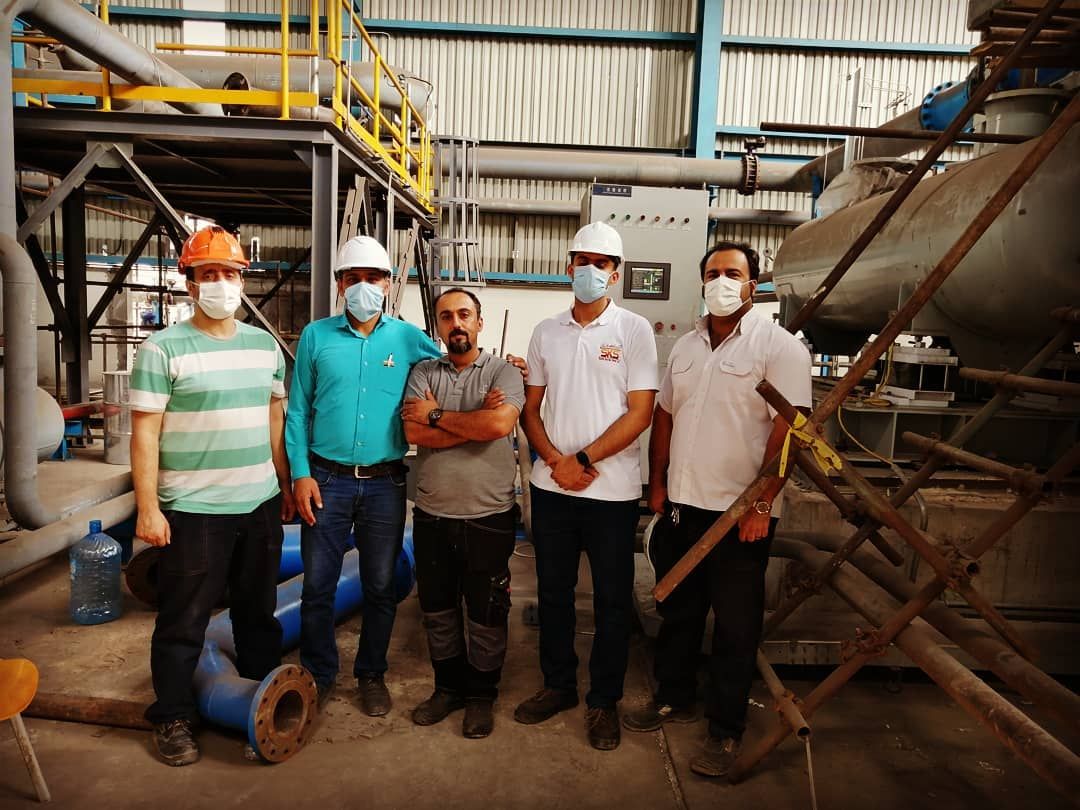 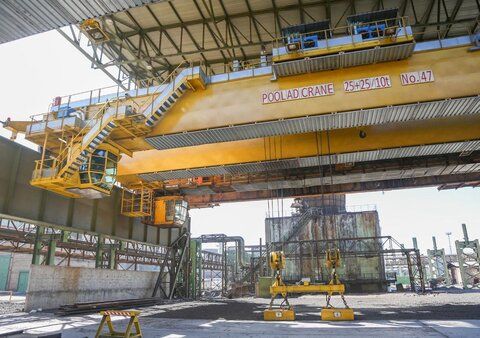 برخی از پروژه های انجام شده :- اورهال، نصب، تست و راه اندازی 28 تابلو اتوماسیون معدن یک گل گهر                - نصب و تست و راه اندازی کلیه تجهیزات ابزار دقیق پلنت اکسیژن فولاد کاوه بندرعباس- تست و راه اندازی کمپرسورهای اکسیژن فولاد پاسارگاد شیراز                            - اورهال، تست و راه اندازی استکر و ریکلایمر معدن یک گل گهر، شرکت گهرروش- تست و راه اتندازی و تنظیم رله های حفاظتی واحد اکسیژن فولاد کاوه بندر عباس  - تامین، نصب، تست و راه اندازی جرثقیل های سقفی 10 تن و 5 تن معدن دو گل گهر
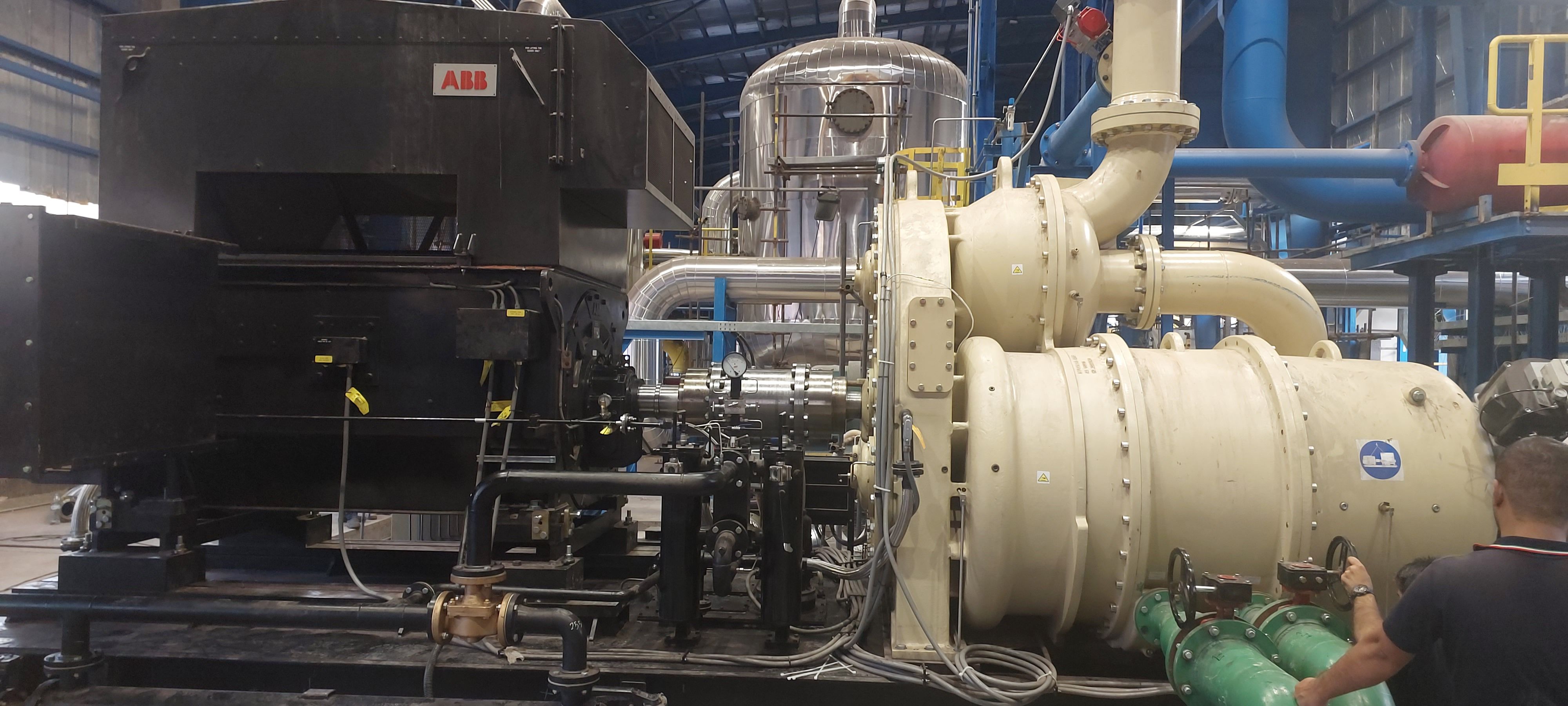 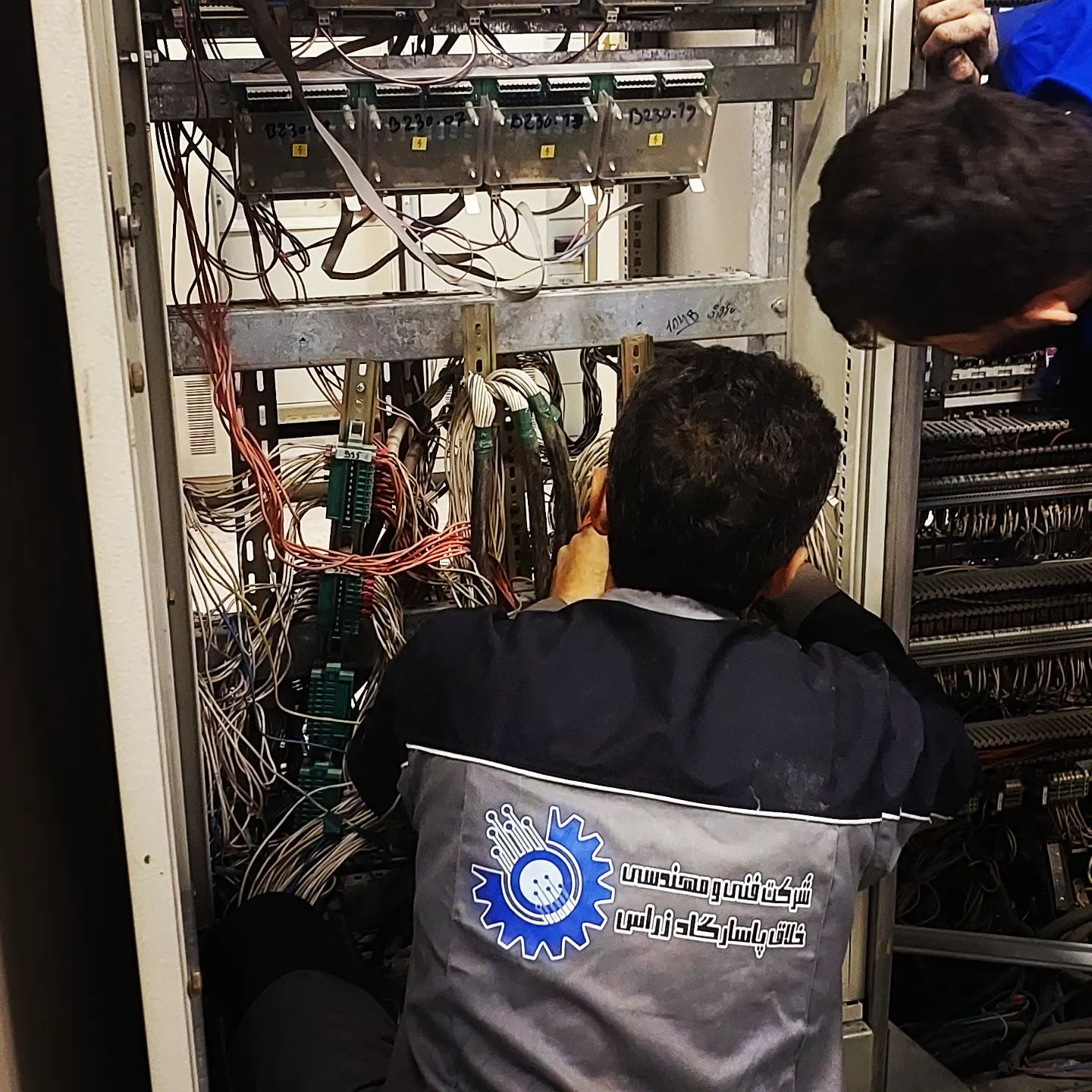 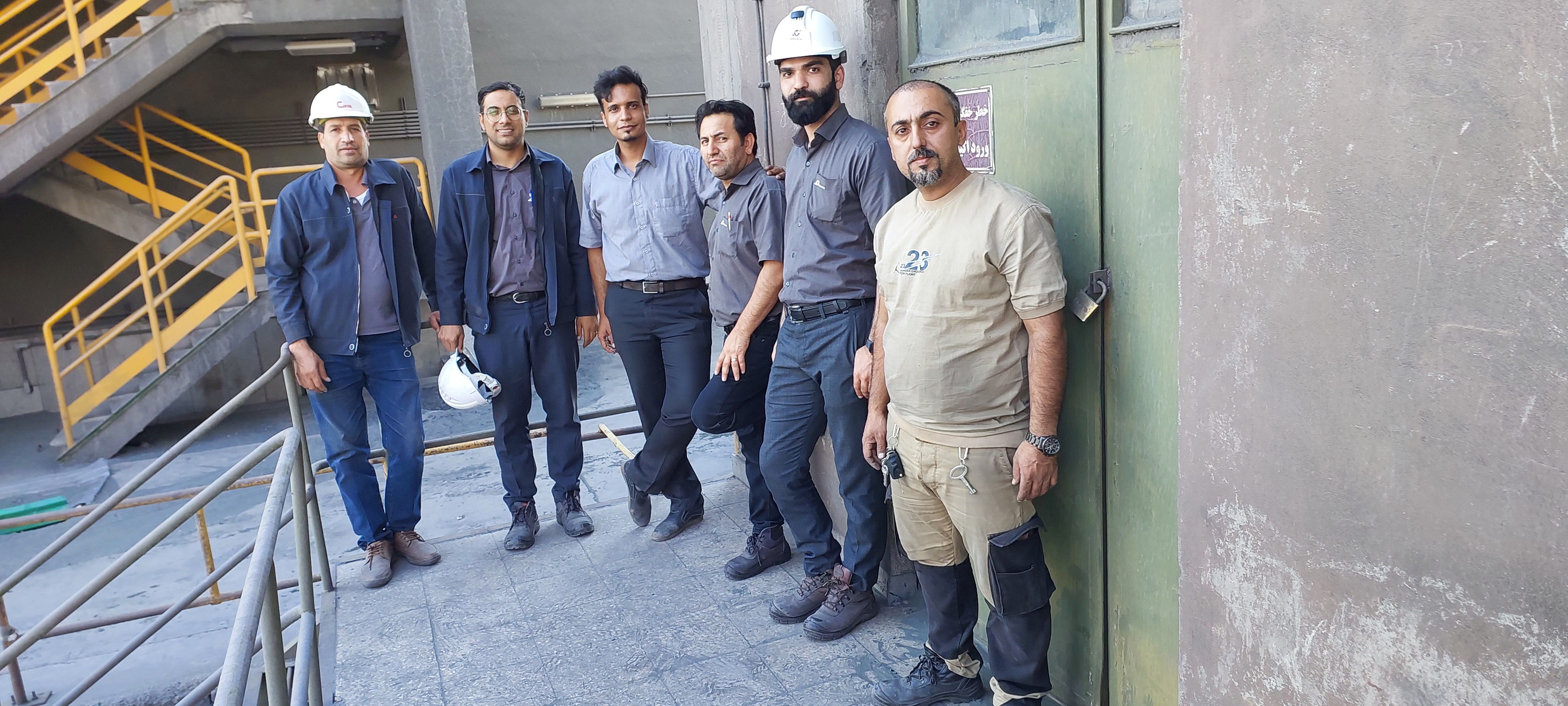 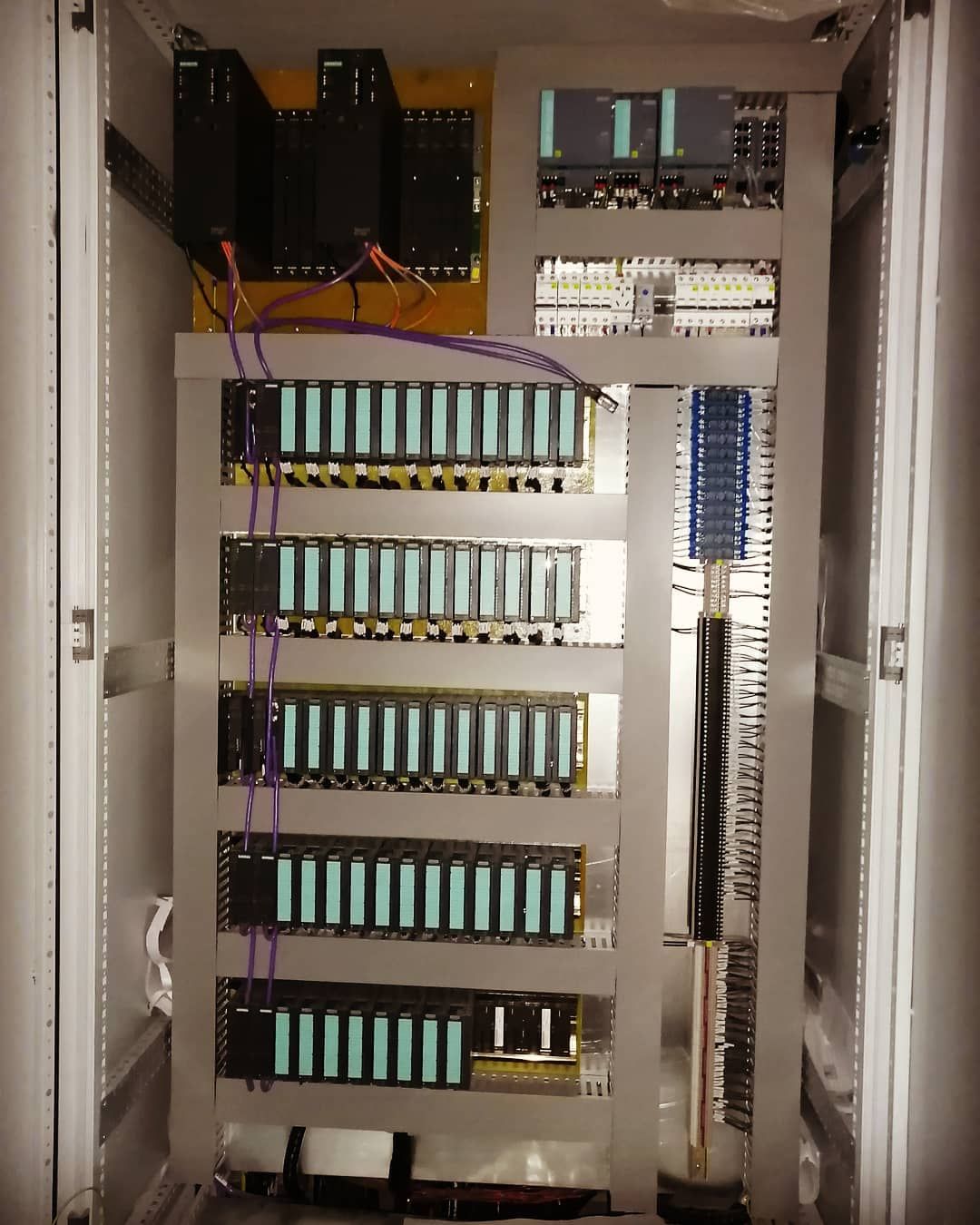 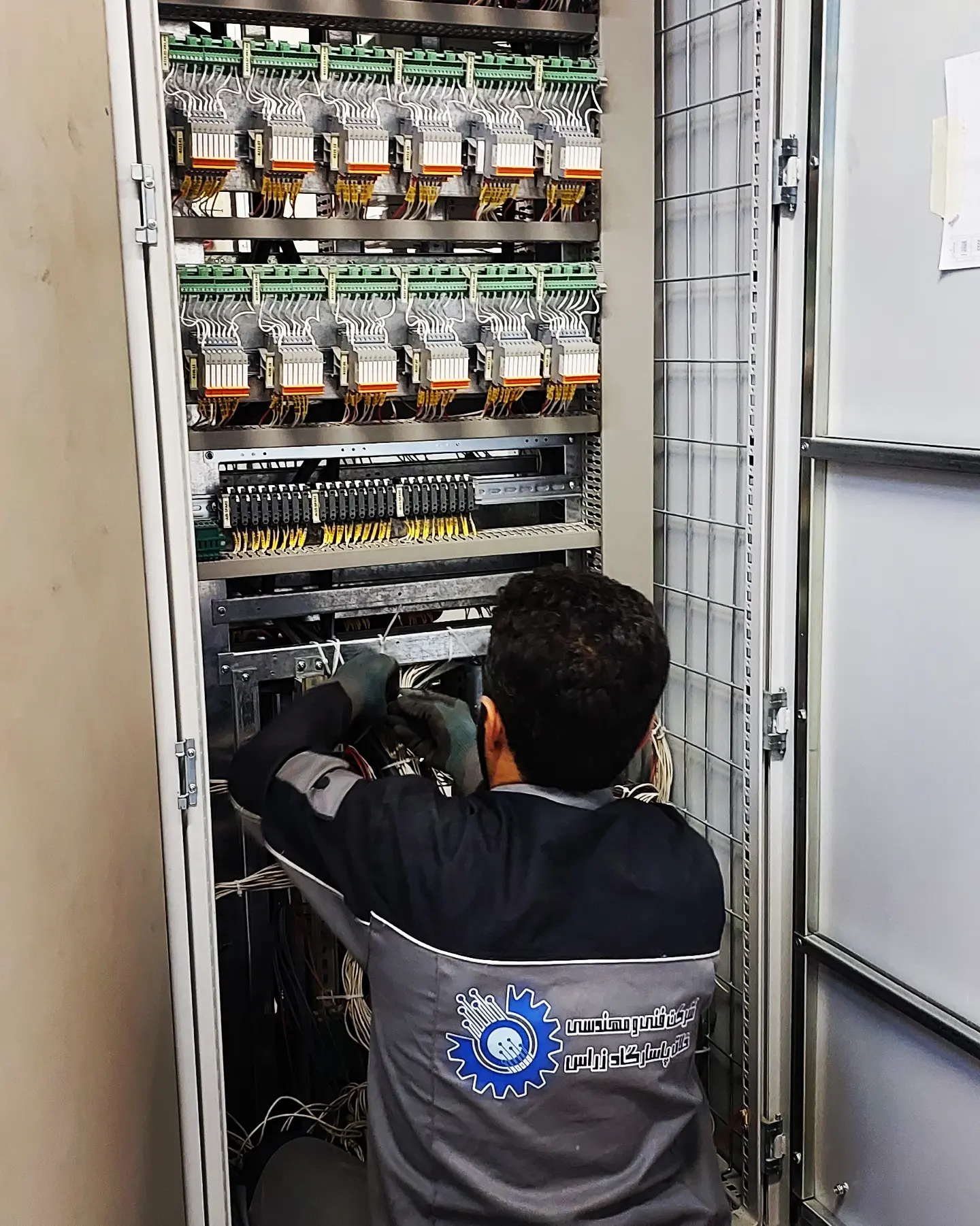 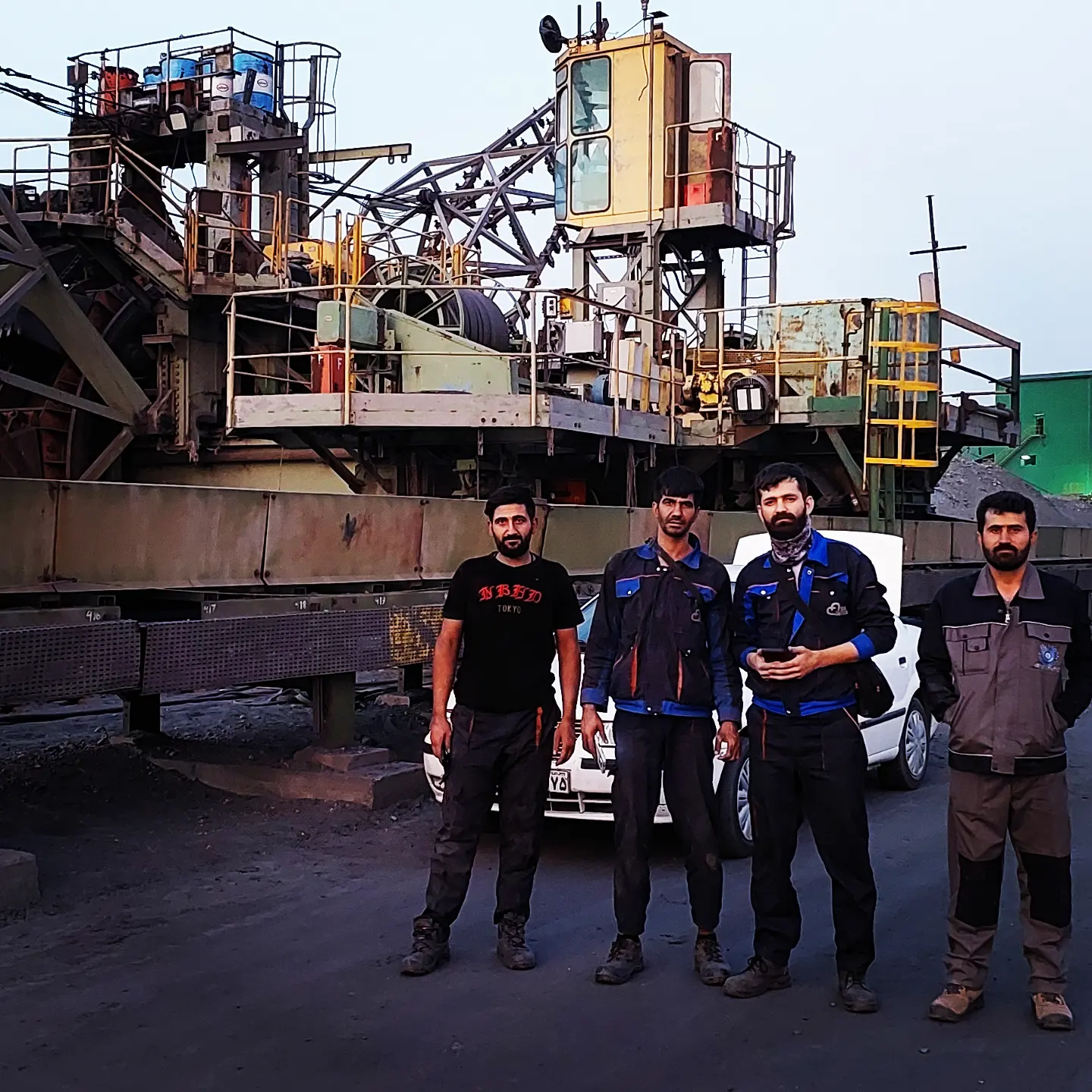 برخی از پروژه های انجام شده :- نصب جرثقیل های سقفی فولاد قاین خراسان جنوبی                            - تست و لوپ چک 18 هزار سیگنال فاز 2 فولادسازی فولاد کاوه بندرعباس- تست و راه اندازی کمپرسور های اکسیژن فولاد کاوه بندر عباس مک و بک - تامین، نصب و راه اندازی خطوط شین برق جرثقیل های سقفی (10دستگاه) معدن دو گل گهر
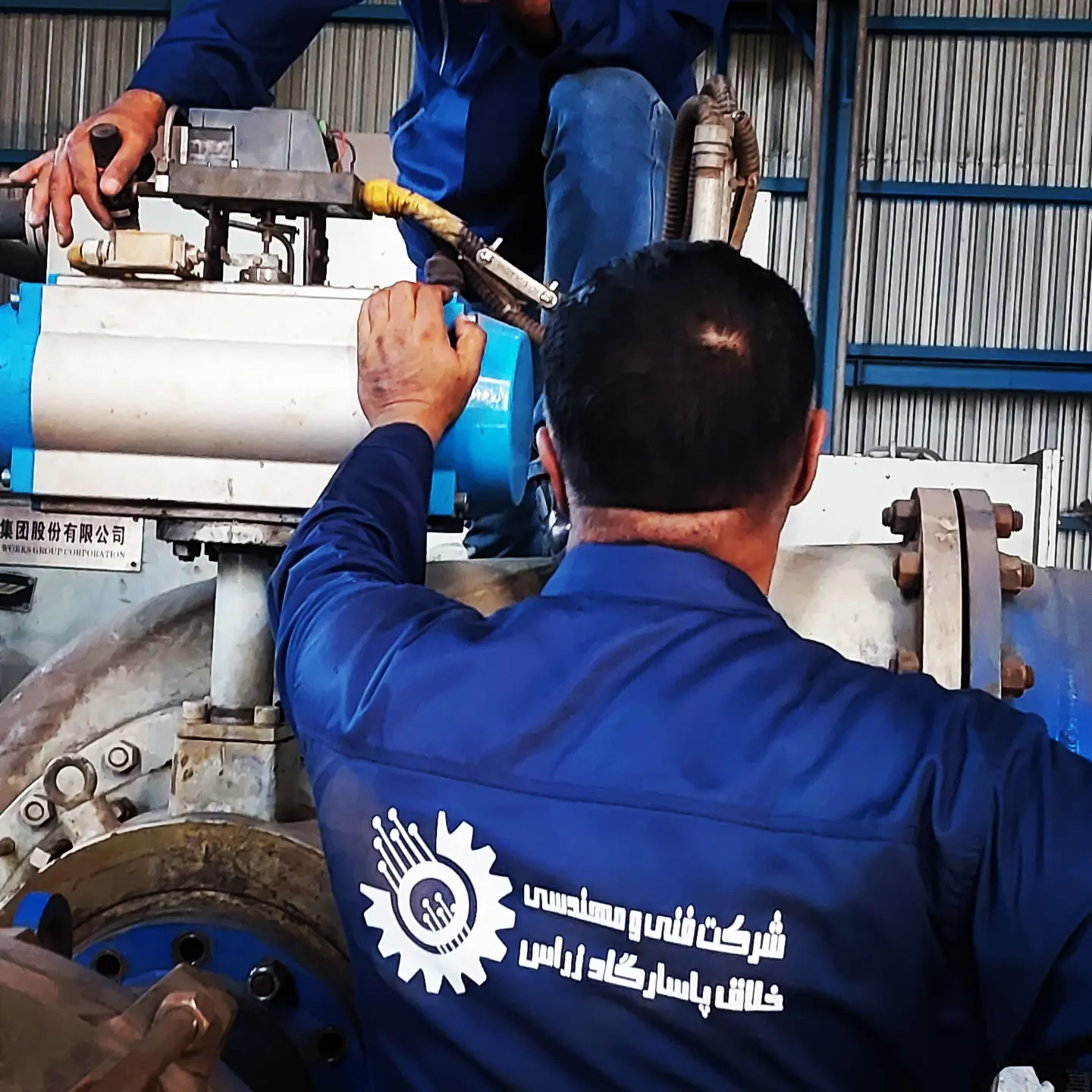 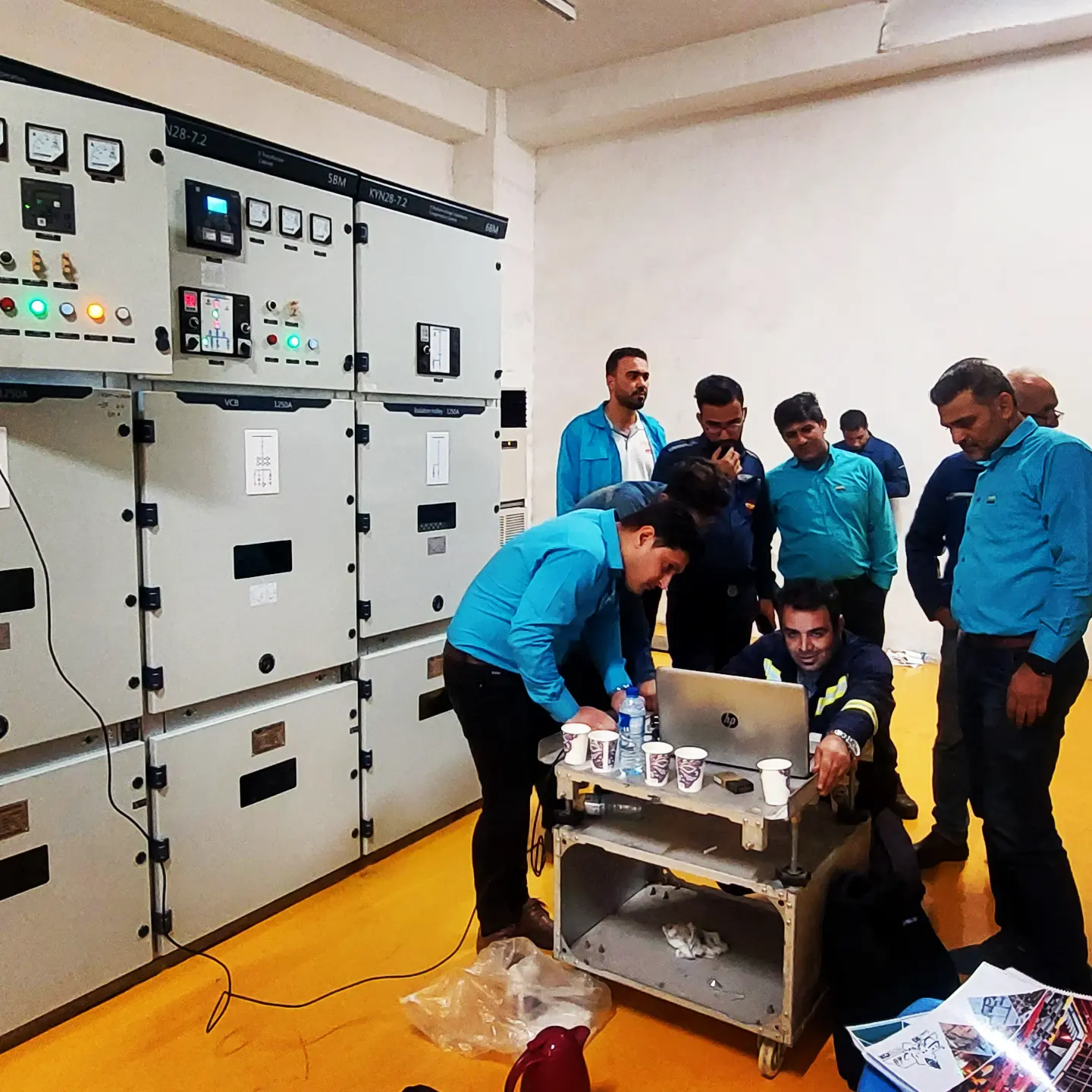 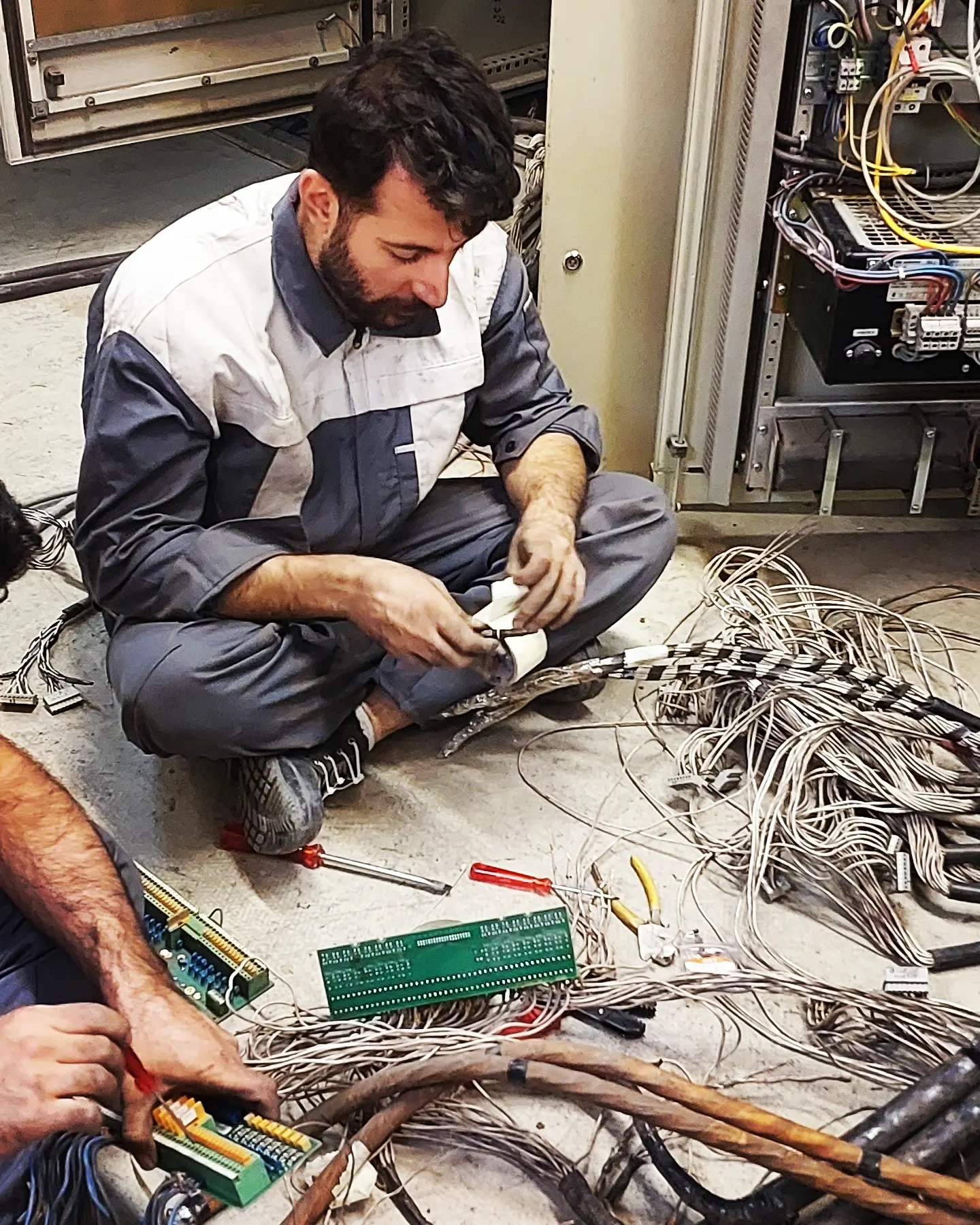 برخی از پروژه های انجام شده:- نصب، کانفیگ و راه اندازی فلومیترهای سایت اکسیژن کارخانه توسعه آهن و فولاد گل گهر- تامین، تعمیر، اورهال و راه اندازی کامل برج های نوری کارخانه گندله دو معدن گل و گهر- تعویض تابلوهای PLC  مستهلک با برند ABB جدید کارخانه تغلیظ معدن یک گل گهر
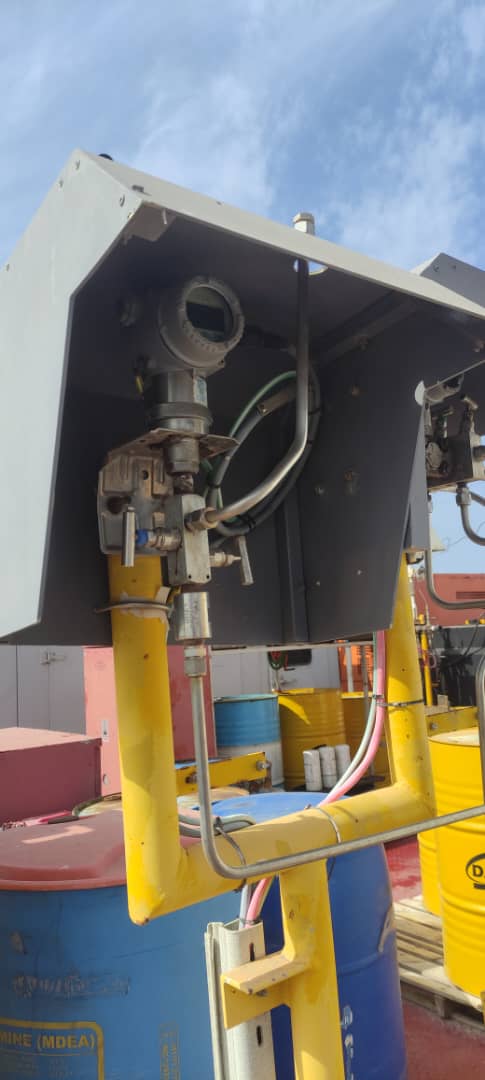 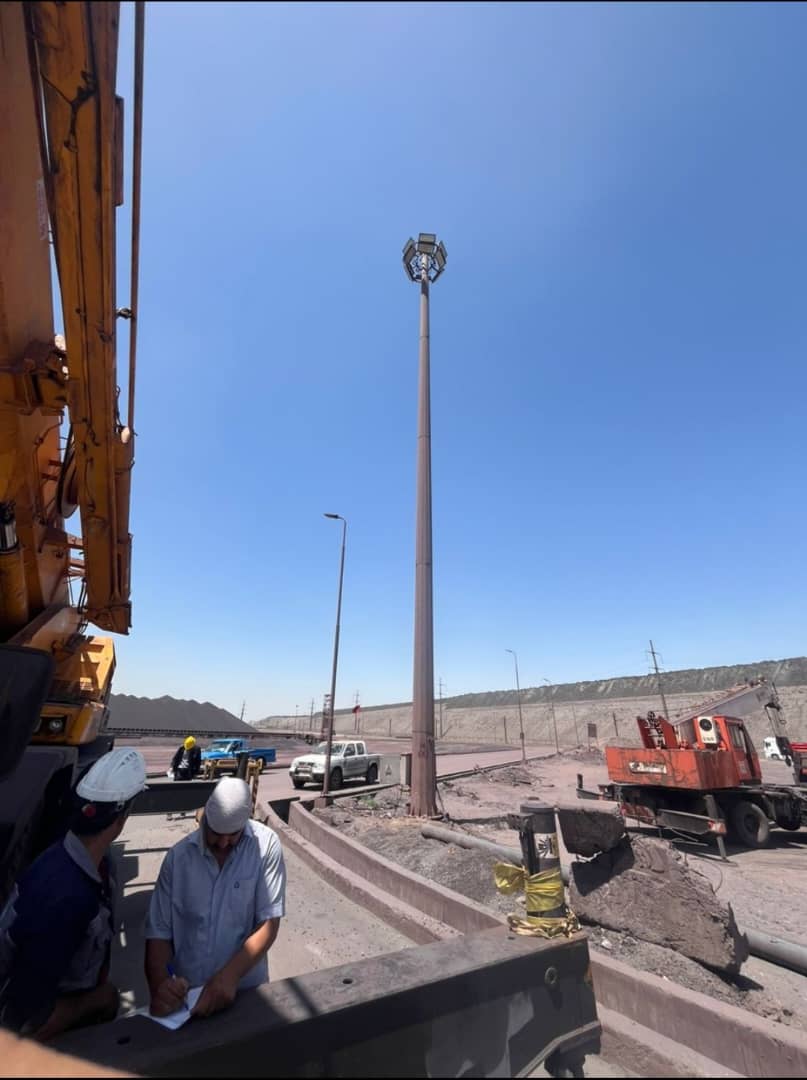 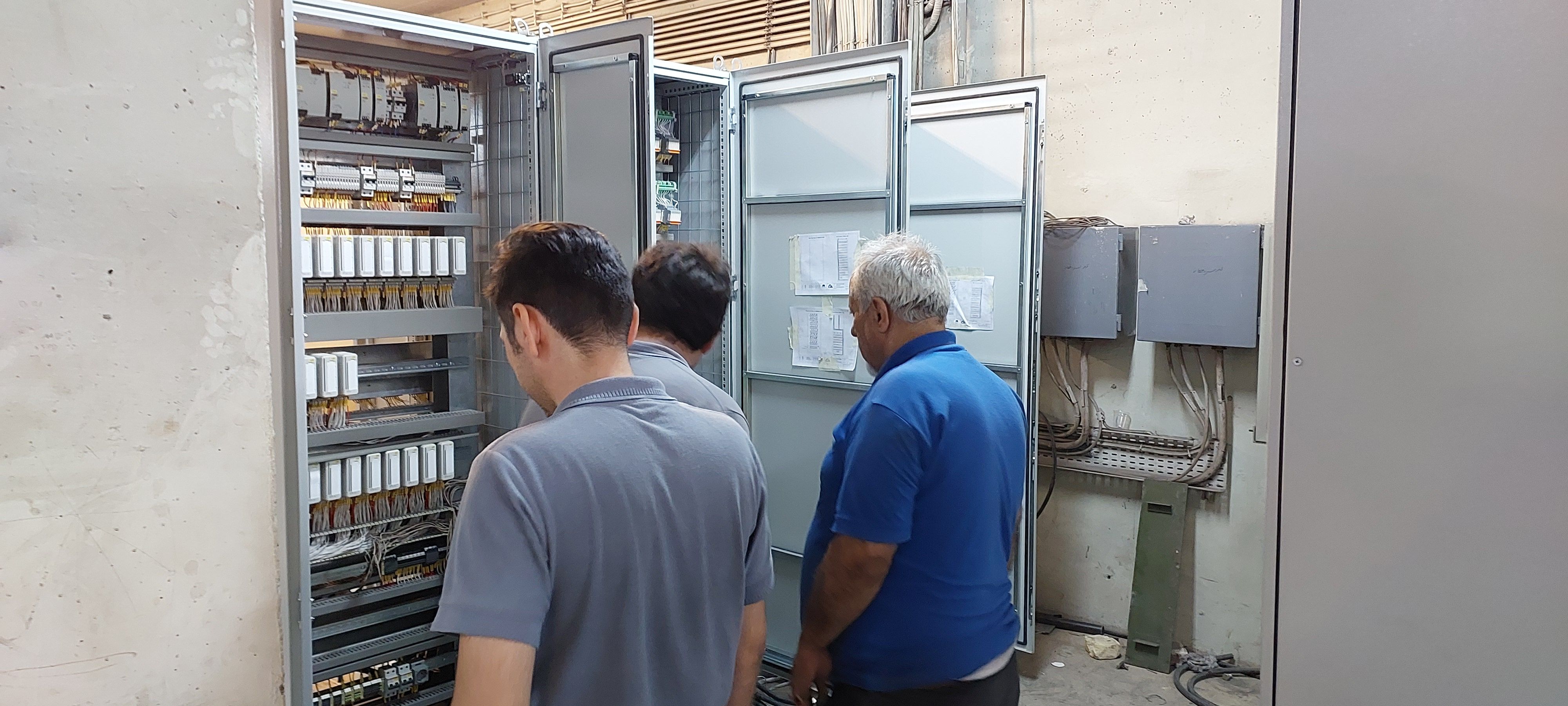 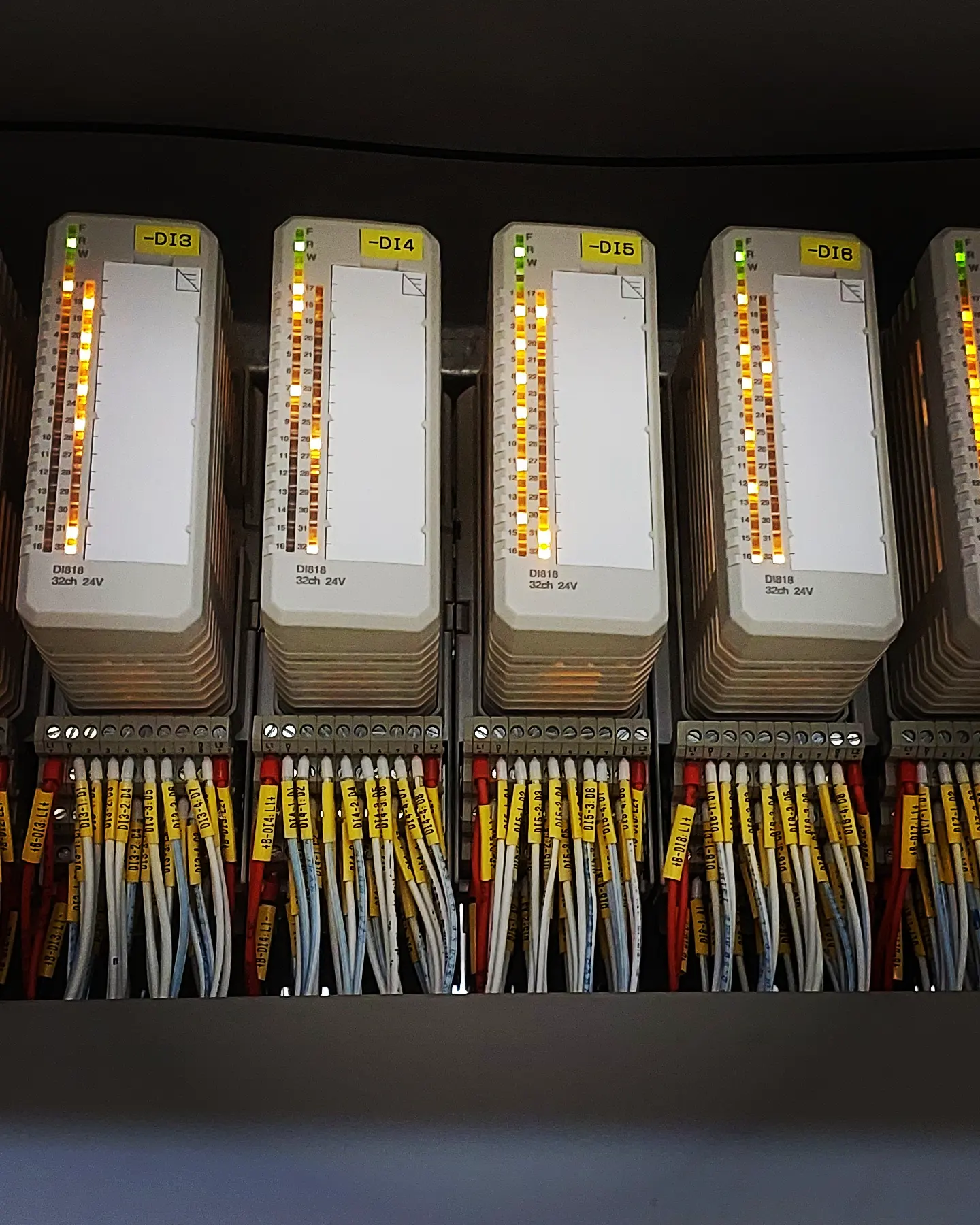 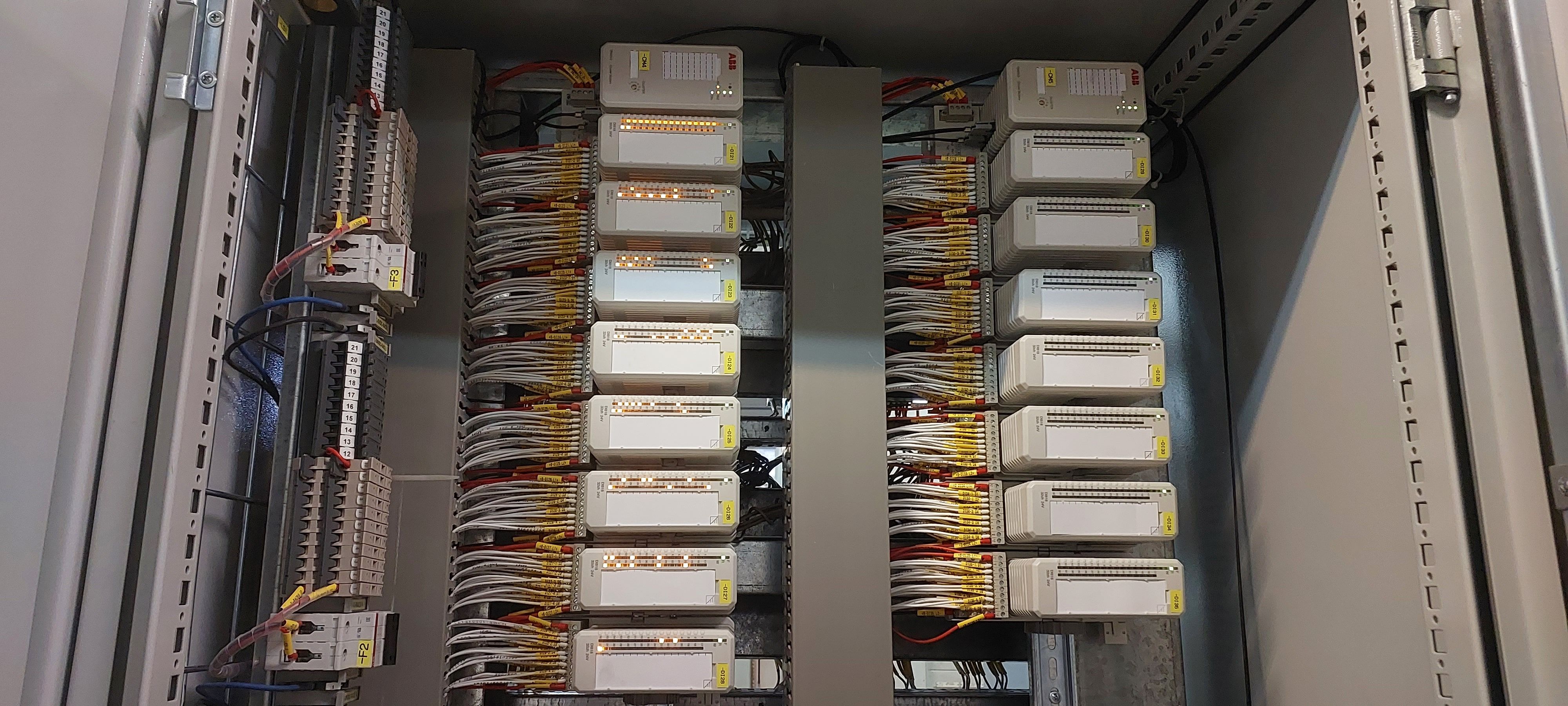 برخی از پروژه های کنونی:- تامین نیروی متخصص برای تعمیر و نگهداری روشنایی سالیانه کارخانجات توسعه، گهرزمین، جهان فولاد، معدن یک و معدن دو گل گهر - انجام خدمات داربست بندی کارخانجات توسعه، گهرزمین، جهان فولاد، معدن یک و معدن دو گل گهر
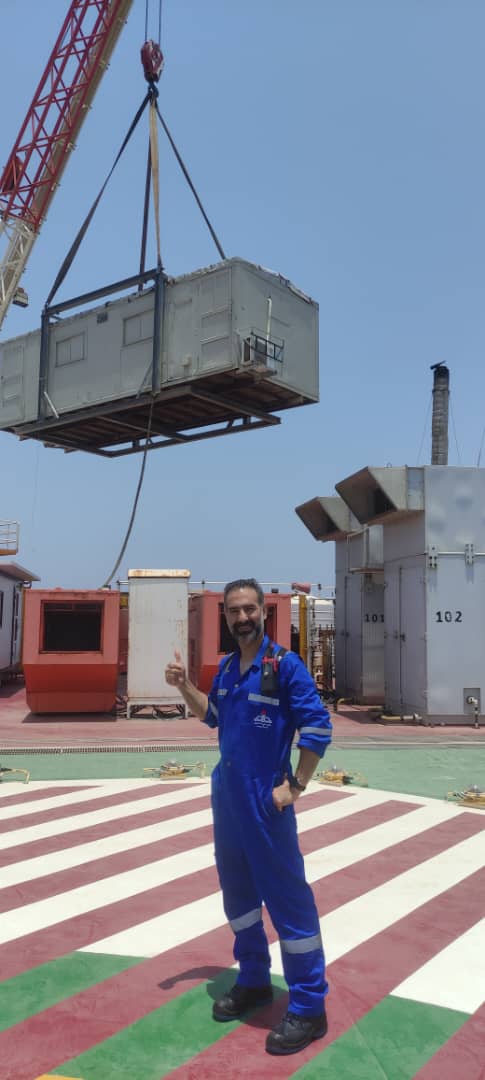 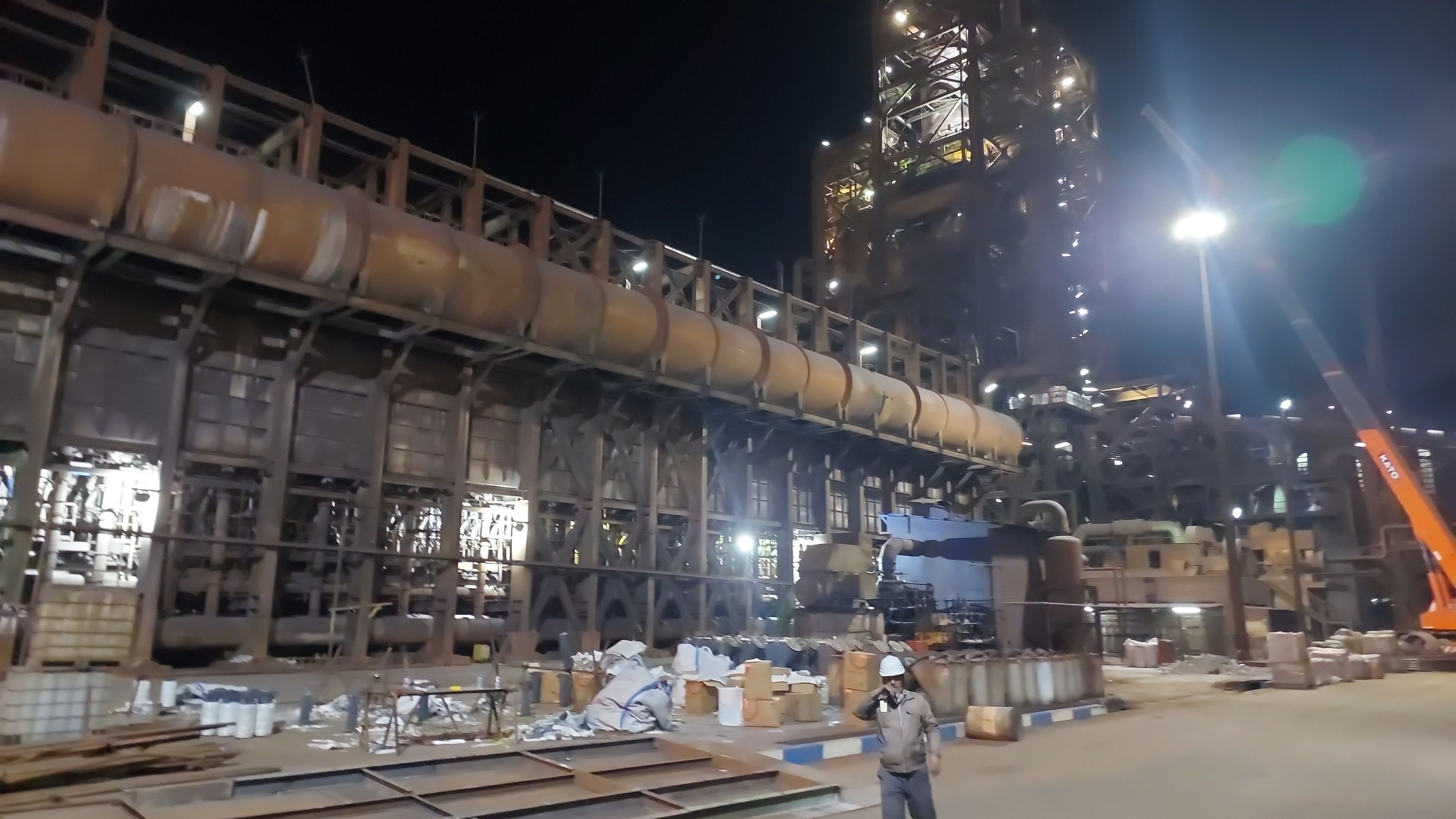 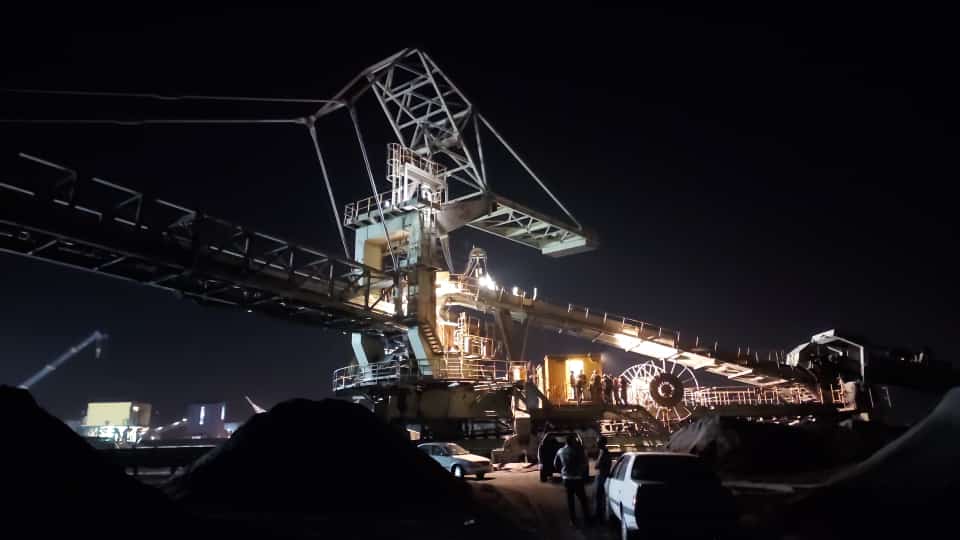 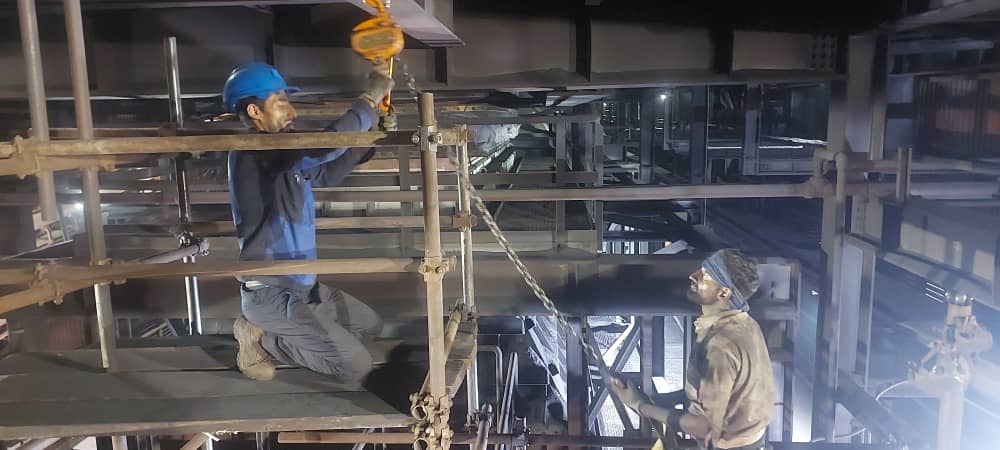